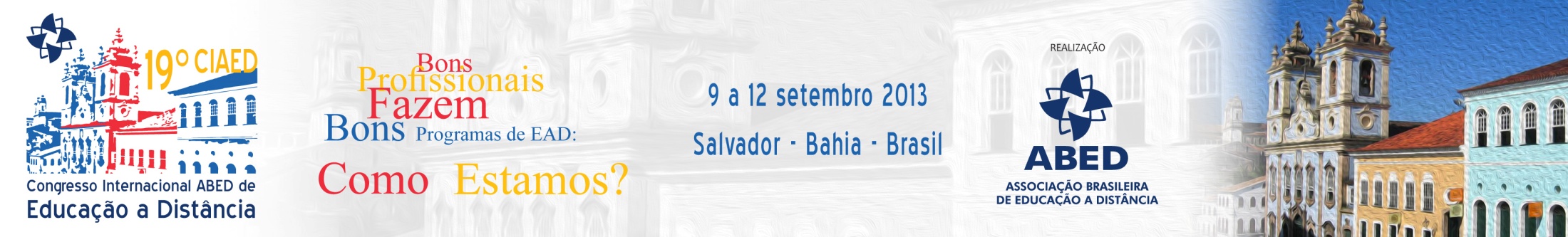 Perfil sócio-demográfico dos alunos evadidos do curso técnico a distância em Segurança do Trabalho do Polo Cabo Frio – IF Fluminense: Um estudo de caso
Márcia Gorett Ribeiro Grossi



[A] Renata Cristina Nunes
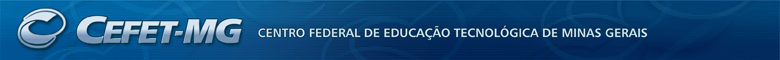 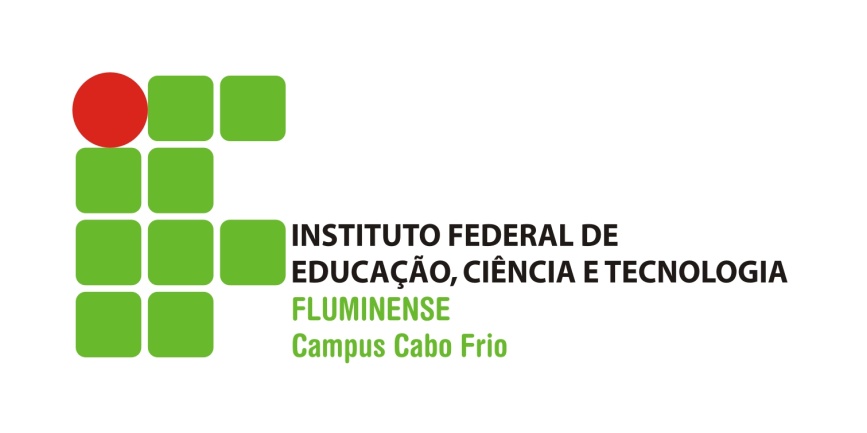 1
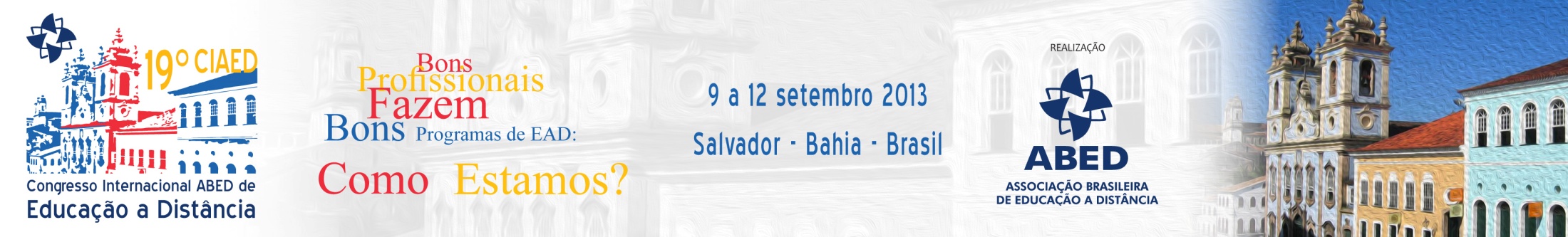 Programa
Introdução
 Evasão em EaD
 Evasão na Educação Técnica no Brasil
 Rede e-Tec
  Resultados
  Conclusões 
  Agradecimentos
2
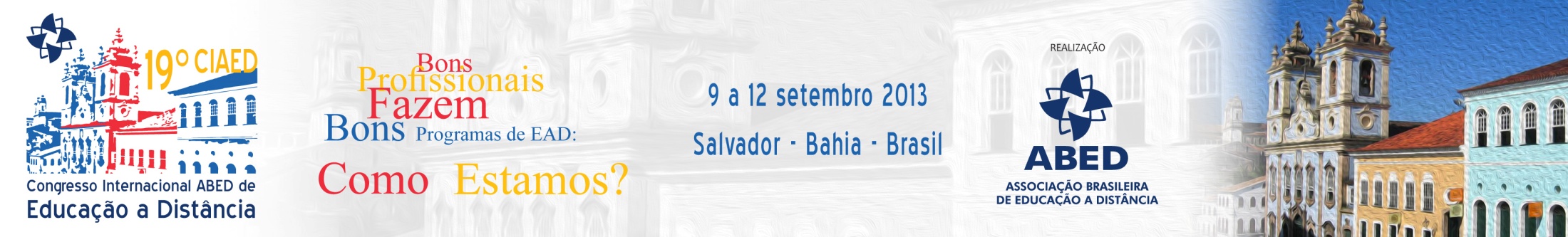 Evasão
Evasão consiste em alunos que não completam cursos ou programas de estudo, podendo ser considerados como evadidos alunos que se matriculam e desistem antes mesmo de iniciar o curso. (Maia e Meireles, 2005)
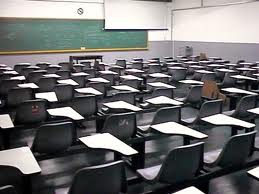 3
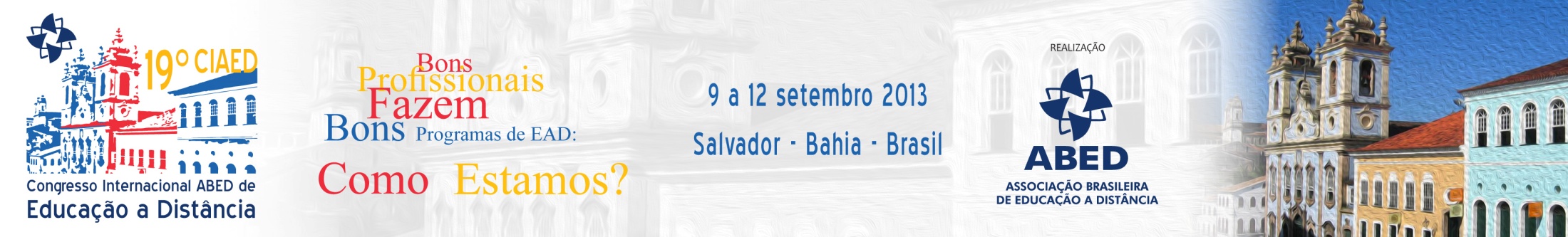 Evasão
Problema complexo de ser estudado


 Evasão é a fase final de uma sucessão de eventos pessoais, sociais e institucionais
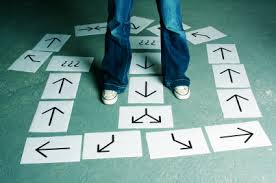 4
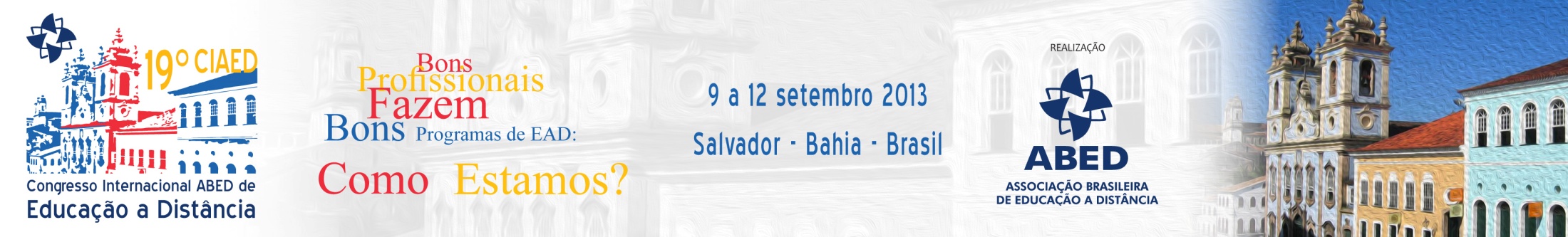 Evasão
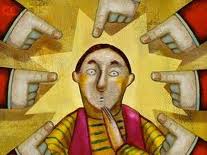 Até os anos 70, considerava-se que o aluno era o culpado pela evasão.

 Vincent Tinto
5
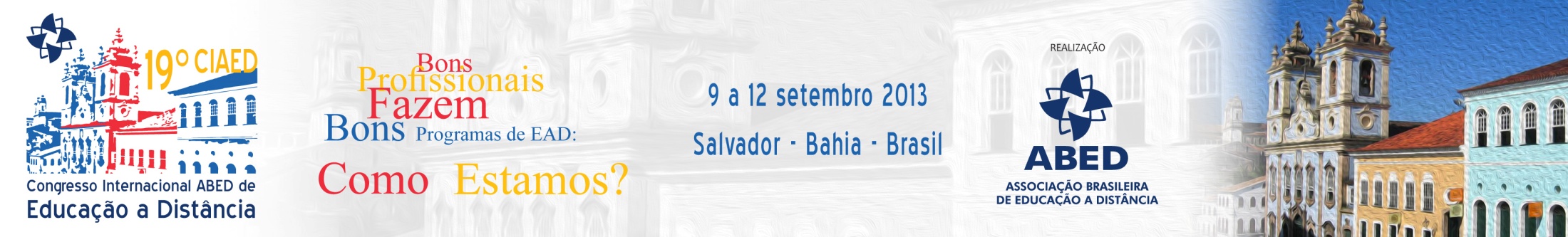 Evasão em EaD
Proporcionalmente às outras áreas de EaD, há poucos trabalhos que tratam do tema no Brasil;

 Sobretudo quantitativamente;
 Maior parte dos trabalhos estuda ensino superior.
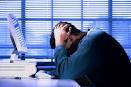 9 de setembro de 2013
6
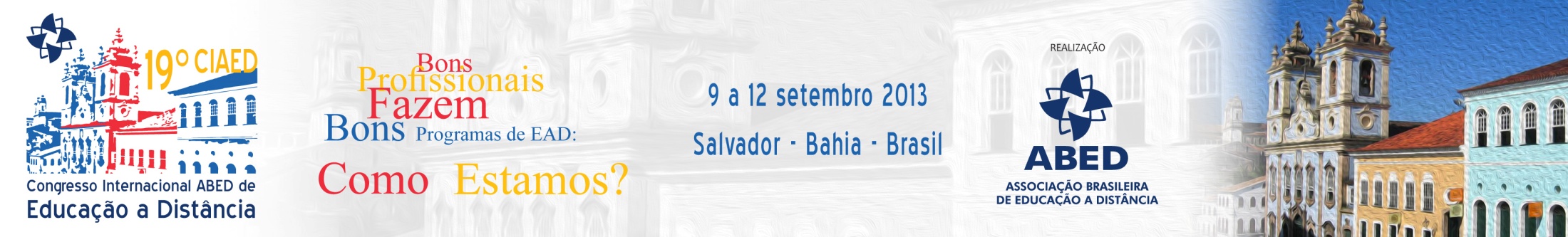 Evasão em EaD no Brasil
Segundo o CensoEAD.BR (2009), 36% das Instituições de Ensino Superior (IES) acreditam que a evasão seja o principal problema enfrentado pela EaD;

 Dissemina-se a notícia de que a evasão nos cursos a distância é maior do que no presencial.
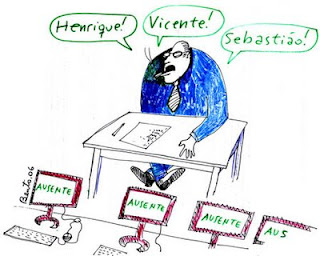 9 de setembro de 2013
7
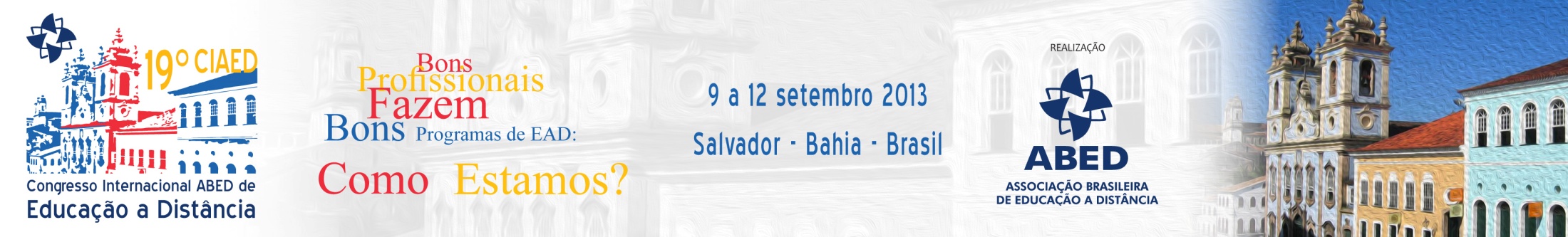 Evasão em EaD no Brasil
“Esse (referindo-se à maior evasão em EaD comparada ao presencial) é um boato espalhado principalmente pelas pessoas que  são contra a EaD.  Há cursos presenciais na UnB que tem evasão enorme. Até pouco tempo, nas engenharias, a evasão estava chegando a 50%. A taxa geral  aproximada de evasão de alunos da UAB é de 20%, e varia por tipo de curso ou polo de apoio presencial” (entrevista ao Portal UOL Educação).
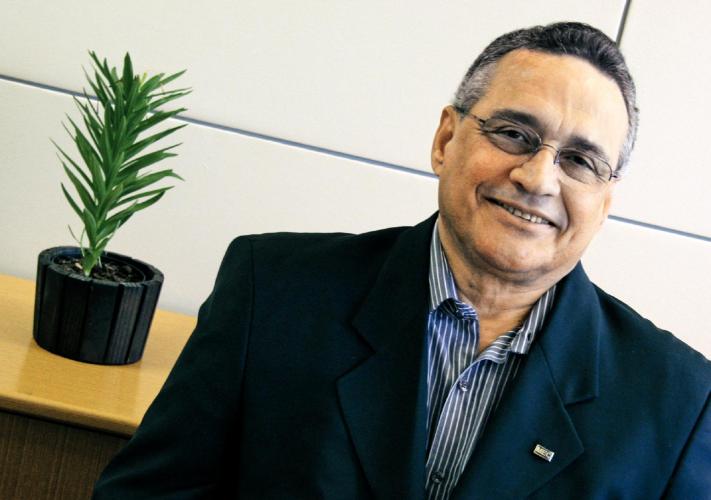 João Carlos Teatini - Diretor de EaD da CAPES
9 de setembro de 2013
8
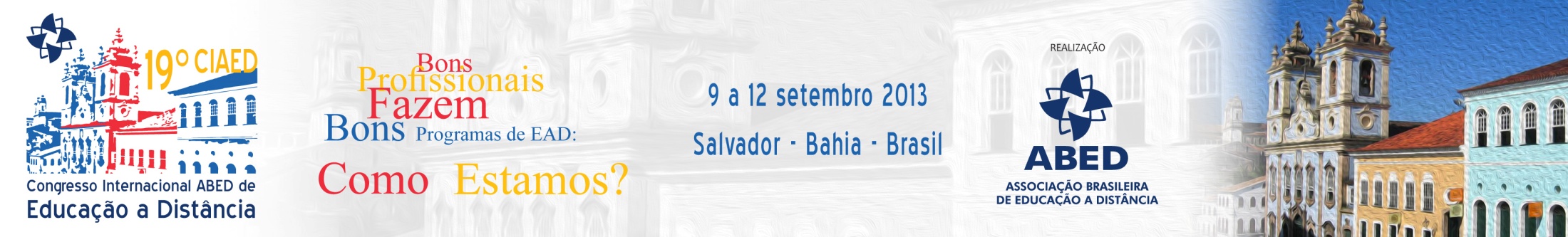 Evasão em EaD no Brasil
CensoEAD.BR (2009) solicitou às IES que comparassem a evasão nos cursos presenciais com  aquelas dos cursos a distância. 

 Em 56% das instituições ambas são praticamente iguais;

 Em 23% ela é menor no presencial; 

 Em 21% é menor nos cursos a distância.
9 de setembro de 2013
9
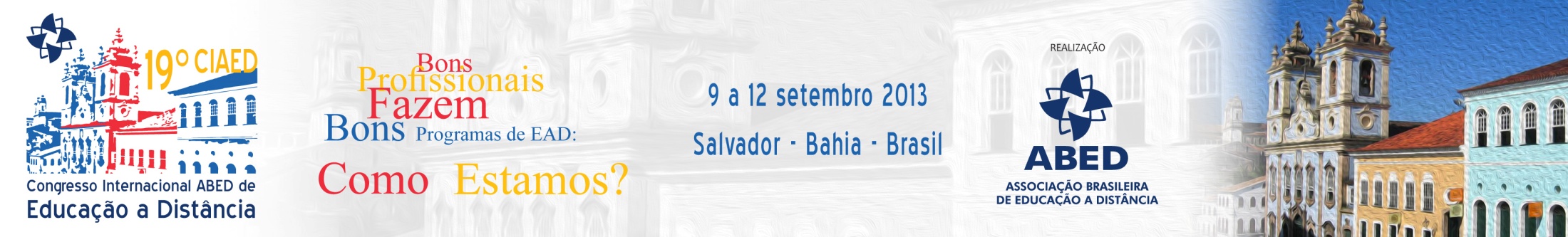 Causas da Evasão em EaD no Brasil – CensoEAD.BR (2010)
Falta de tempo para estudar e participar do curso;
  Falta de adaptação à metodologia;
 Falha na elaboração do curso.
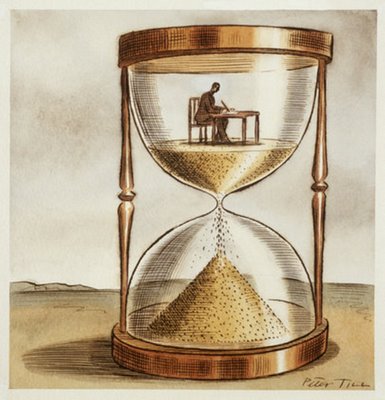 9 de setembro de 2013
10
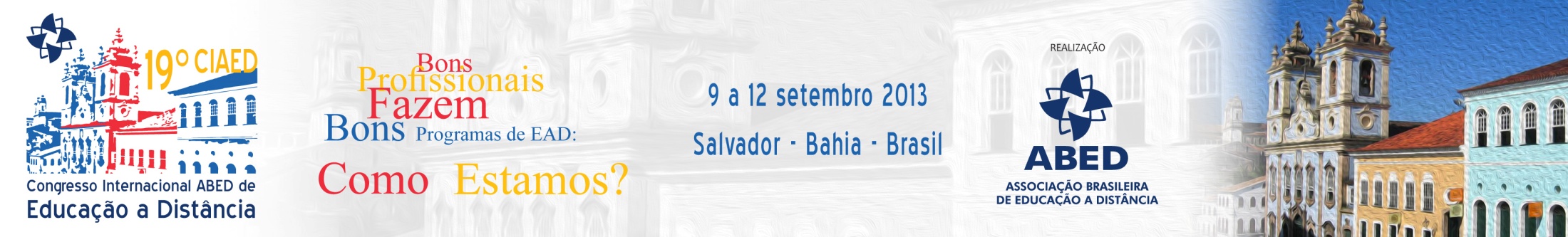 Causas da Evasão em EaD no Brasil - CIAED
Falta de afetividade desenvolvida entre os atores de um curso;
  Grau de insatisfação do aluno;
  Falta de conhecimento do curso;
  Dificuldade de acesso à  internet; 
  Complexidade das atividades;
9 de setembro de 2013
11
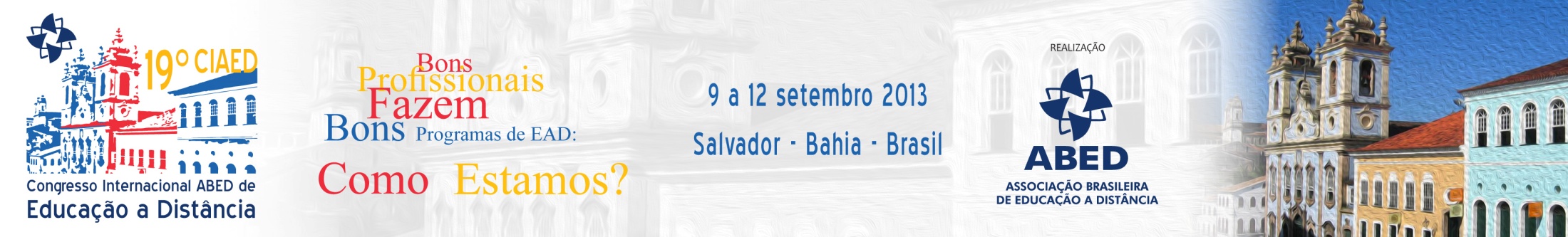 Identificação do perfil de evadidos
Podem contribuir para determinar as causas que levam o aluno a evadir e buscar soluções para aumentar a retenção nos cursos. 

 Devem ser tomadas medidas para tentar prevenir a evasão através da identificação precoce do problema e acompanhamento individual dos alunos com maior risco de evadir.

 Diversos modelos para identificar alunos em risco
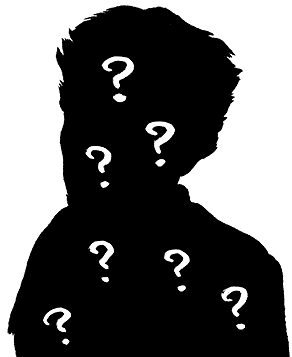 12
9 de setembro de 2013
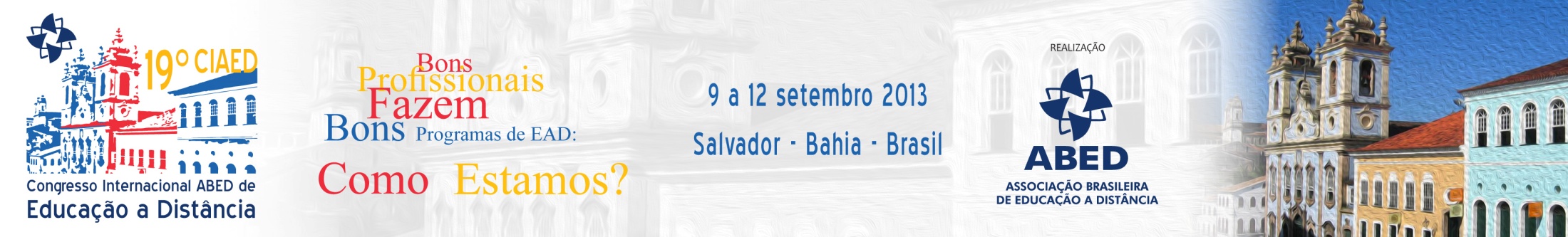 Evasão na Educação Técnica
São raros os trabalhos que a estudam, mesmo no presencial.

 Principais causas de abandono no ensino técnico estão relacionadas ao trabalho, à falta de interesse ou outros estudos que o aluno se dedica, como por exemplo, ingresso na universidade.
9 de setembro de 2013
13
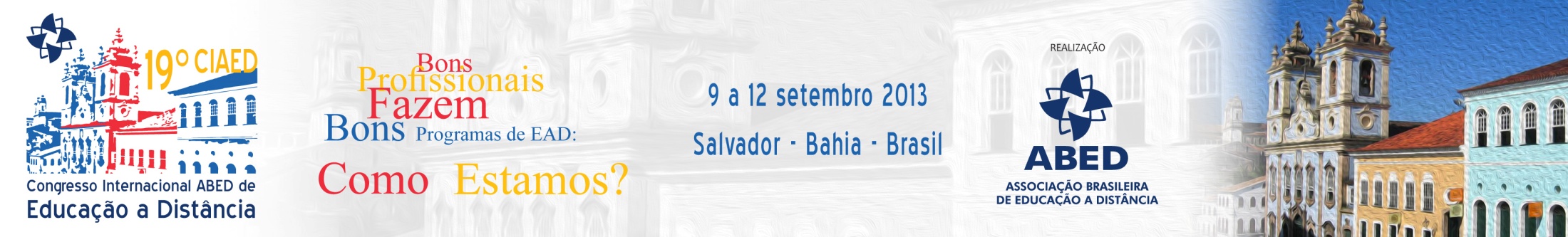 Rede e-Tec
O Programa Nacional de Acesso ao Ensino Técnico e Emprego (PRONATEC) é uma das ações nacionais do Plano Nacional de Desenvolvimento da Educação (PNDE) e foi criado em 2011 através da Lei nº 12.513, de 26 de outubro de 2011. 

  Dentre as ações do PRONATEC, foi instituído em 2007 o sistema Rede e-Tec Brasil através do Decreto n° 7.589, de 26 de outubro de 2011 (que alterou o Decreto nº 6.301, de 12 de Dezembro de 2007) que visa à oferta de Educação Profissional e Tecnológica na modalidade a distância.
14
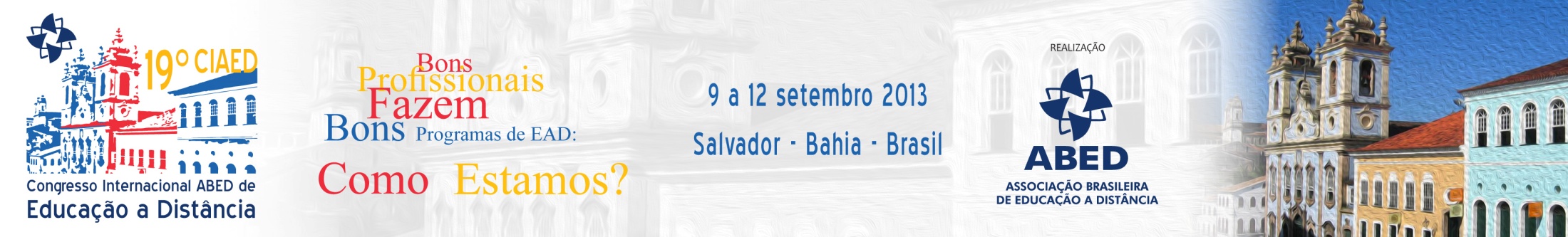 Rede e-Tec
Expandir, interiorizar e democratizar a oferta de cursos de educação profissional técnica de nível médio a distância

 Segundo esse Decreto, o Ministério da Educação (MEC) é responsável pela assistência técnica e financeira e às redes federal, estaduais, municipais e aos Sistemas Nacionais de Aprendizagem cabem providenciar estrutura física e recursos humanos para oferta dos cursos.
15
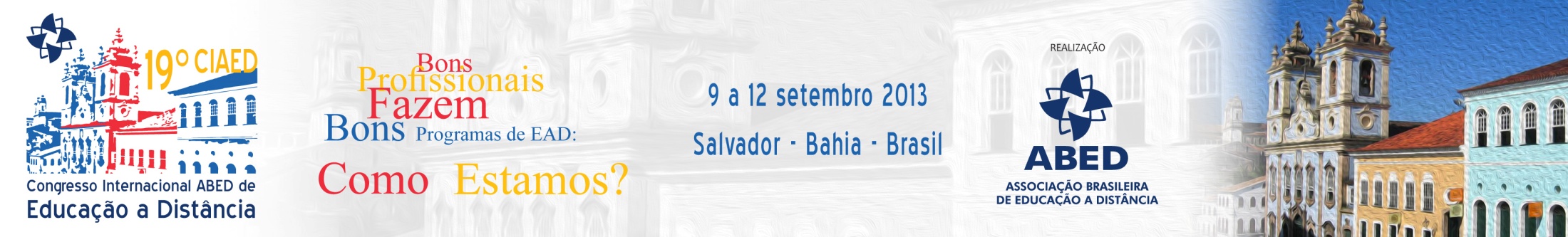 Rede e-Tec
Entre 2009 e 2011 o número de matrículas passou de 19.142 para 75.364, representando um aumento de mais de 290%, enquanto o aumento observado nos cursos presenciais ofertados pelo governo federal, no mesmo período, foi de apenas 28%.
16
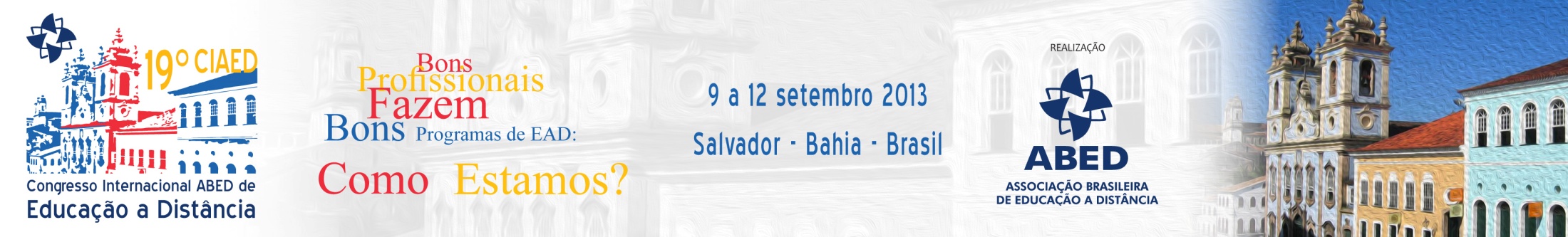 Rede e-Tec
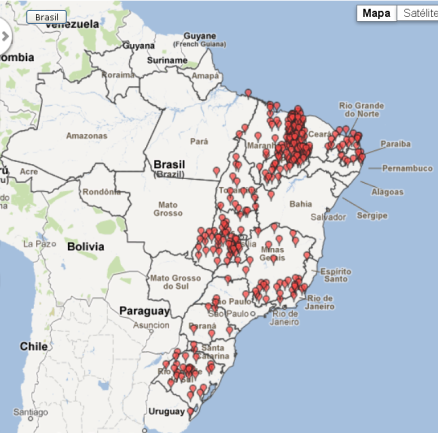 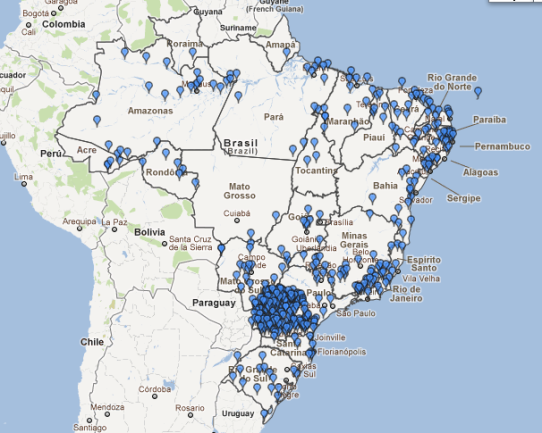 17
Figura 1: Distribuição dos polos da Rede e-Tec ativos em 2011 e previsão para novos polos em 2012.
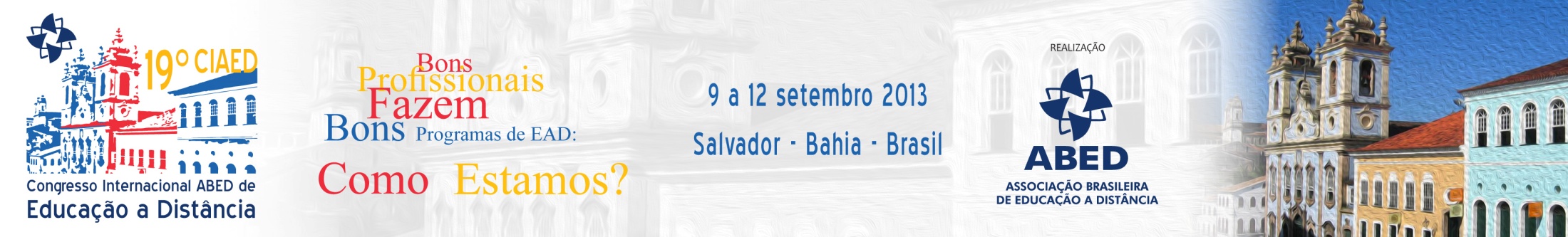 Resultados
Foram analisados, no primeiro semestre de 2013, o perfil dos alunos (município de residência, idade, gênero, renda familiar, número de filhos, estado civil) evadidos após o 1º e 2º módulos do curso técnico em Segurança do Trabalho na modalidade a distância do Polo Cabo Frio do IF Fluminense.

 Informações obtidas através do Registro Acadêmico.
9 de setembro de 2013
18
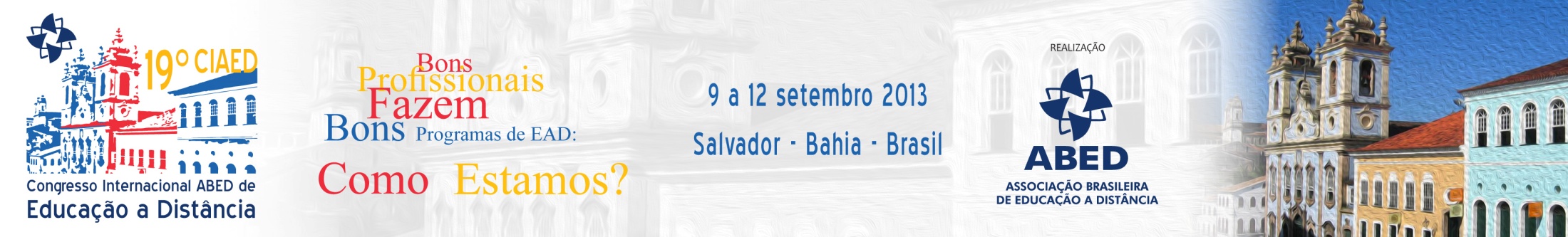 Resultados
Nessa turma analisada

 101 estudantes ingressaram

 28 deles evadiram após o 1º módulo

 23 após o 2º módulo

 Ou seja, evasão próxima a 50% após o primeiro ano.
9 de setembro de 2013
19
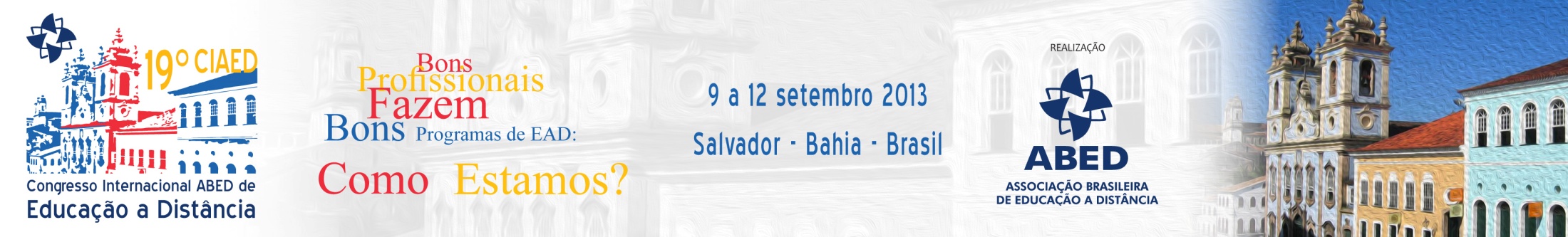 Nota no processo seletivo
A maior parte dos evadidos após o 1º módulo (86%) obteve nota inferior a 50% no processo seletivo. 

 Pode indicar dificuldade de acompanhamento das disciplinas.
9 de setembro de 2013
20
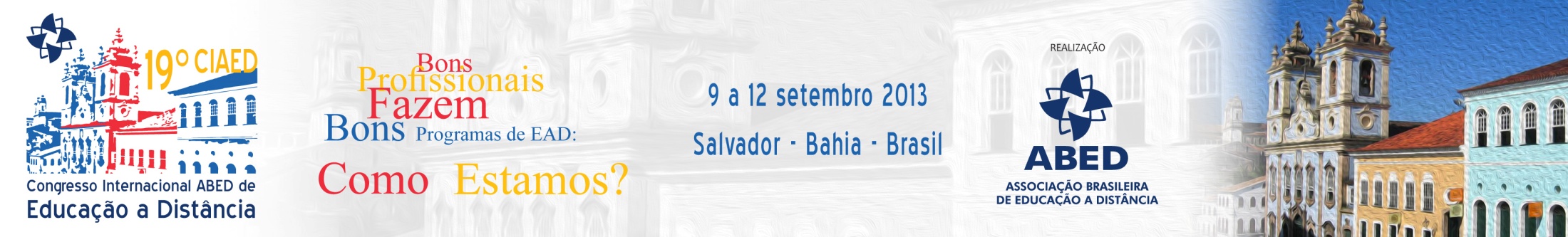 Idade e Estado Civil
Maiores taxas de evasão observadas entre jovens de 20 a 29 anos


 Baixa maturidade dos jovens, cuja definição da trajetória profissional acontece de forma tardia

  73% dos evadidos são solteiros.
9 de setembro de 2013
21
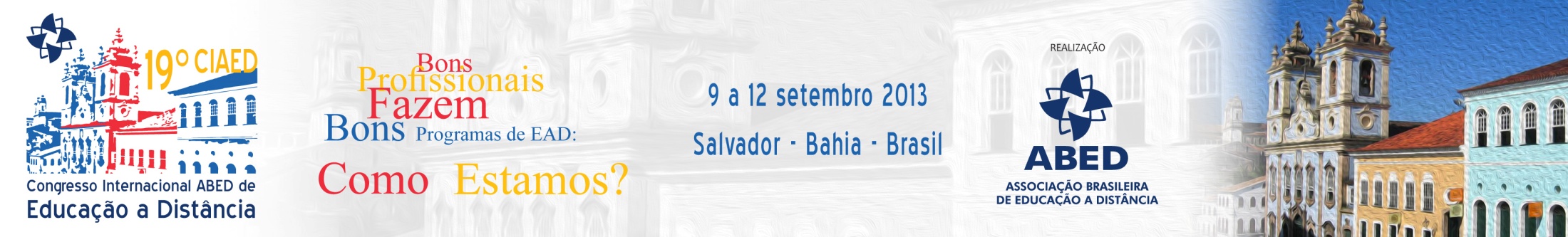 Gênero
A maior evasão foi observada entre o público masculino (67%).

 Contraria o observado em cursos presenciais.
9 de setembro de 2013
22
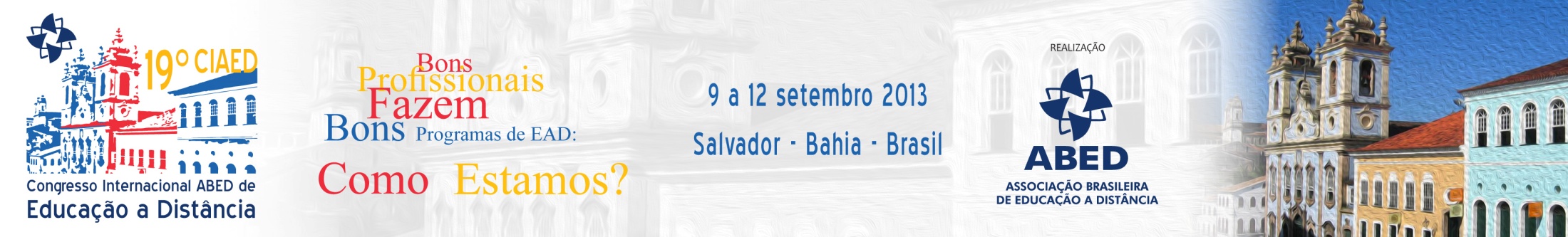 Município de origem
Tabela 7: Município de residência dos ingressantes e dos evadidos após o 1o e 2o módulos.
9 de setembro de 2013
23
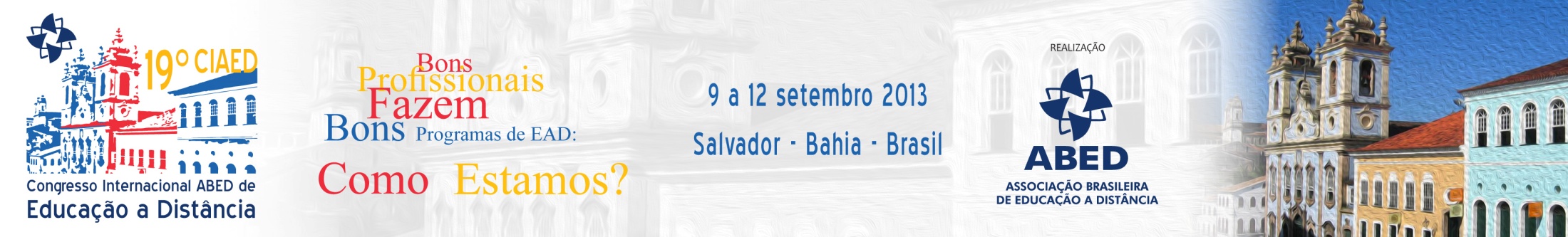 Conclusões
Maior parte dos evadidos são homens, jovens, solteiros, com notas baixas no processo seletivo e residem afastados do polo;

Democratizar educação deve significar garantir acesso e permanência;

 Devem ser tomadas medidas para prevenir a evasão;

 Quanto mais cedo forem identificados os alunos em situação de risco, mais cedo podem ser tomadas medidas interventivas;

 Perfil do aluno evadido depende de características do curso e da região.
24
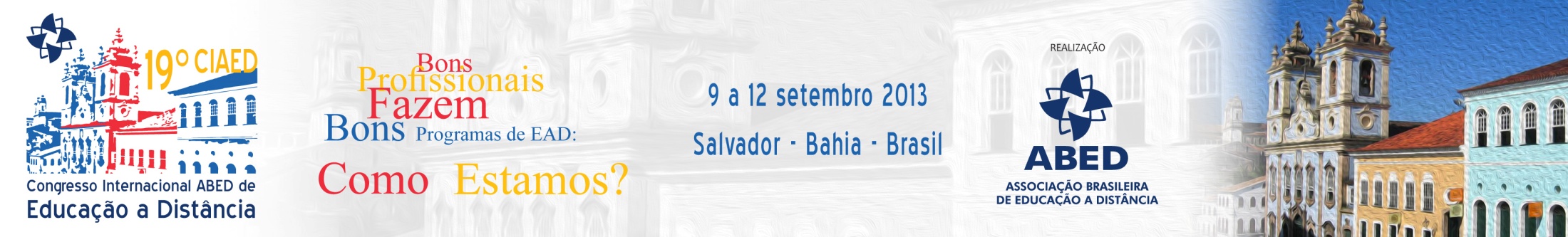 Conclusões
Acesso sem suporte não é oportunidade. 

Vincent Tinto
9 de setembro de 2013
25
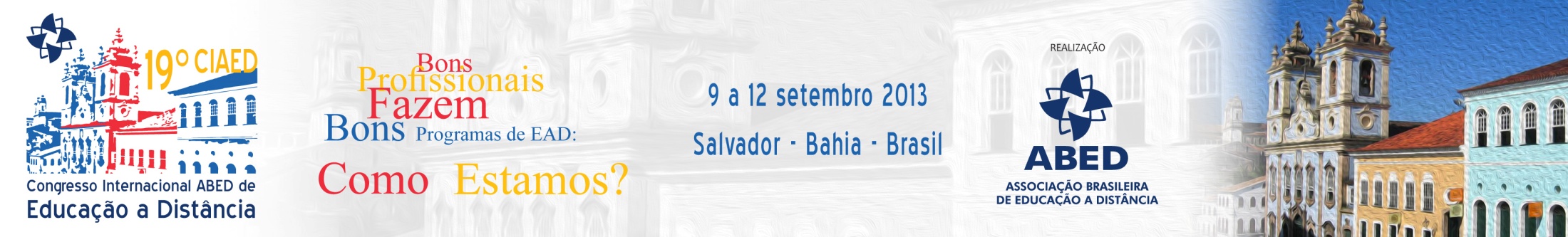 Agradecimentos
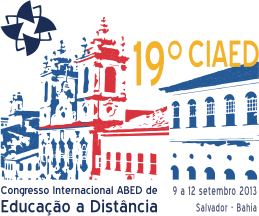 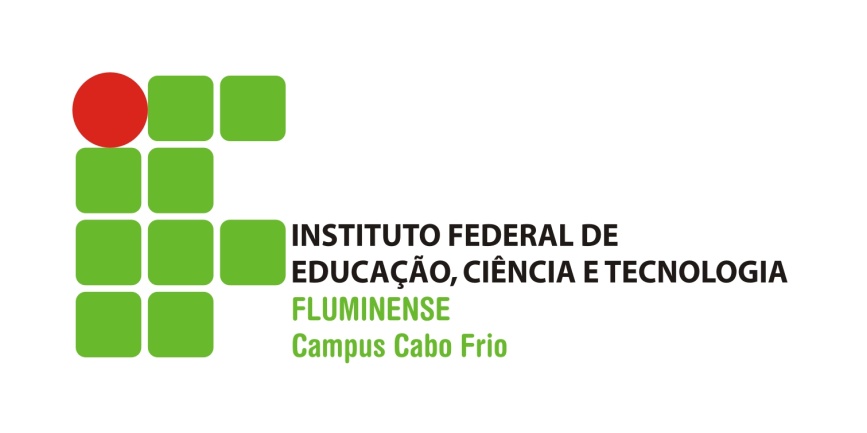 9 de setembro de 2013
26
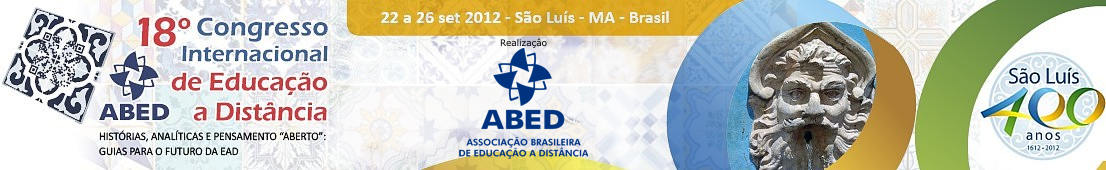 Renata Cristina Nunes
nunesrenatac@gmail.com
9 de setembro de 2013
27